vocabulaire
V7
Les antonymes
(les mots de sens contraire)
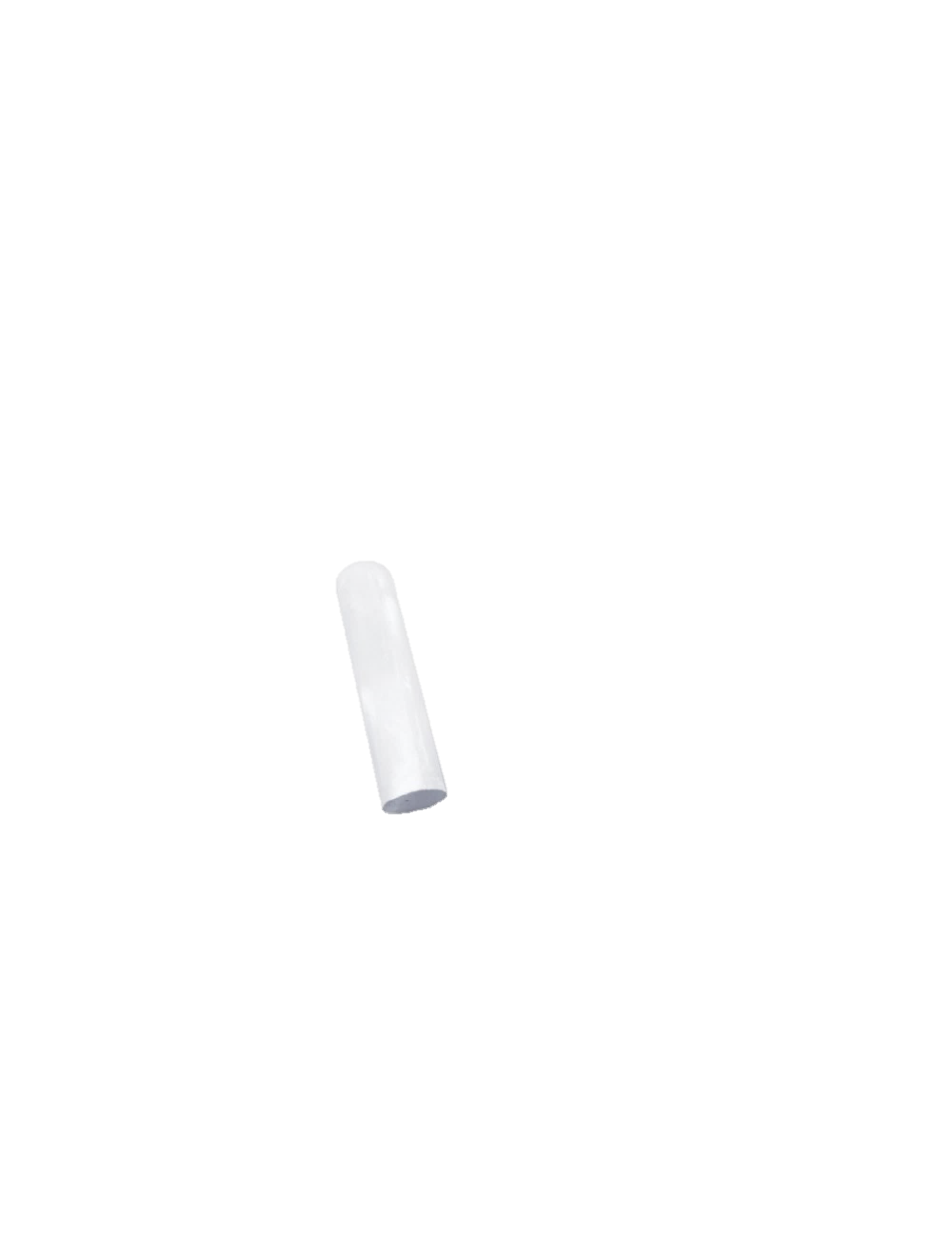 Aujourd’hui, nous allons travailler en vocabulaire.Nous allons découvrir la notion d’antonyme.
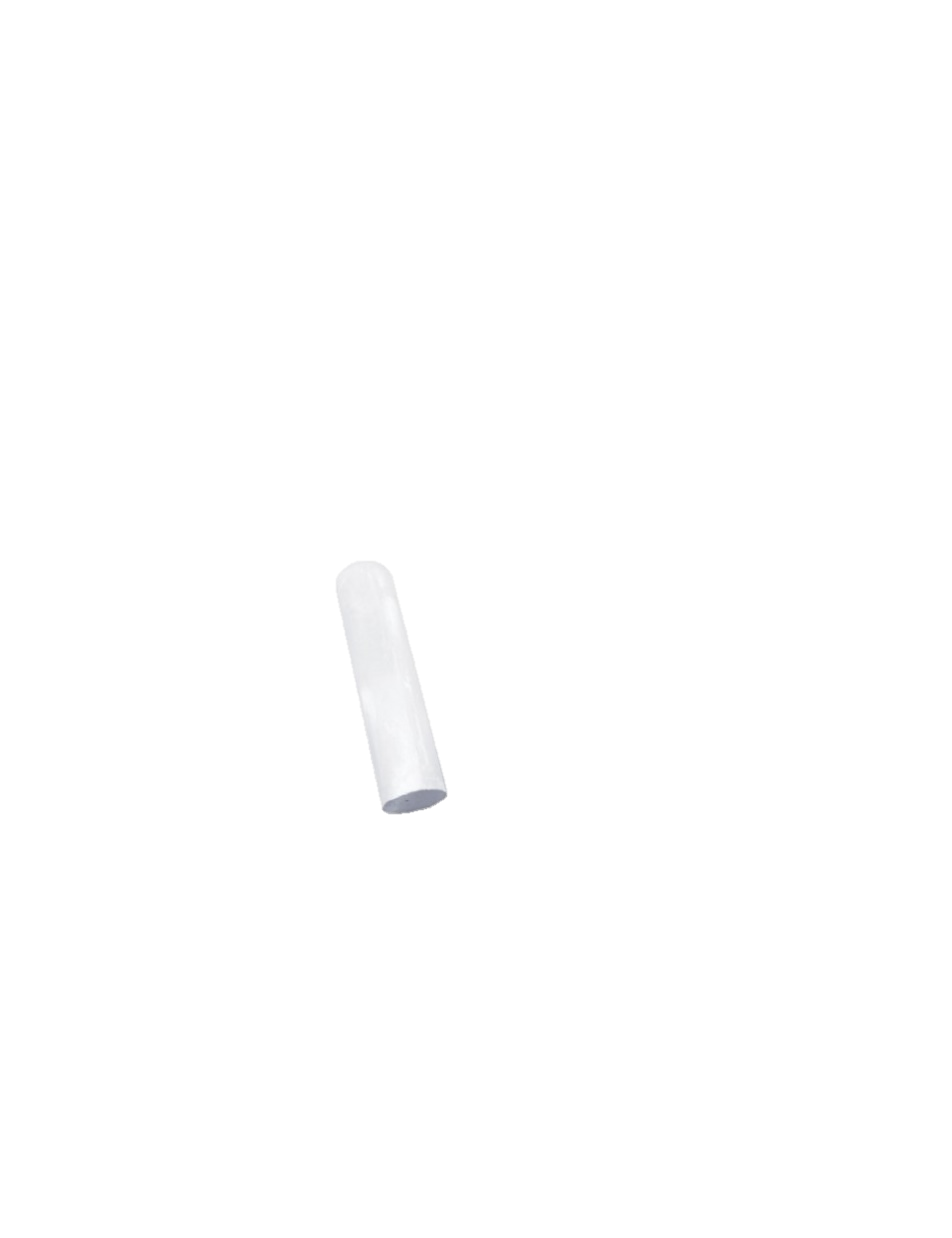 Des mots de sens contraires sont appelés des antonymes.
- Les mots contraires peuvent être différents.
gentil
méchant
monter
descendre
beauté
laideur
- Les mots contraires peuvent être formés à l’aide d’un préfixe.
possible
impossible
adresse
maladresse
Les préfixes permettant d’exprimer le contraire sont : in, im, il, ir, dé, dés, mal…
in :
visible ➙ invisible
im :
possible ➙ impossible
il :
lisible ➙ illisible
ir :
réel ➙ irréel
dé :
monter ➙ démonter
dés :
ordre ➙ désordre
mal :
honnête ➙ malhonnête
Il existe encore une façon d’exprimer le contraire…
La négation :
Je sais jouer aux échecs.
Je ne sais pas jouer aux échecs.
Pour résumer…